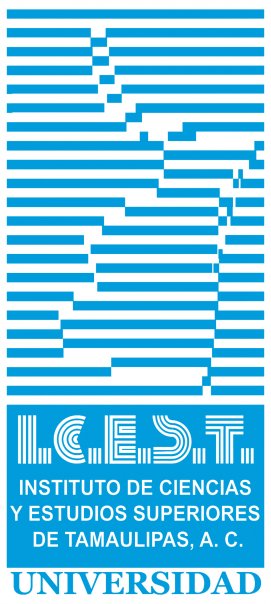 I.C.E.S.T.NIVELACION DE TECNICO A LICENCIADO EN TRABAJO SOCIAL
COMUNICACIÓN Y RELACIONES HUMANAS
“CONDUCTA INTELIGENTE Y TIPOS DE INTELIGENCIA”
EQUIPO LAS FIESTERAS
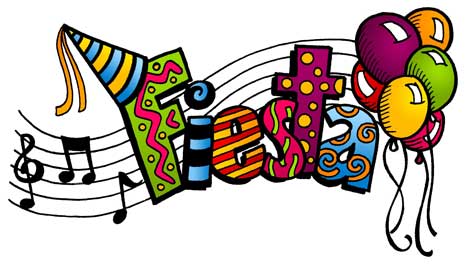 TRABAJADORAS SOCIALES:
BERENICE MONREAL
JUANA GARCIA
LORENA GARCIA
IRAIS RODRIGUEZ
SANDRA CHAVEZ
AMANDA LARA
MELISSA FLORES
“ESTUDIA EL PASADO
VIVE EL PRESENTE
PLANEA EL FUTURO”
[Speaker Notes: Howard Gardner el que propuso en 1983 su modelo de Inteligencias Múltiples que son 8.]
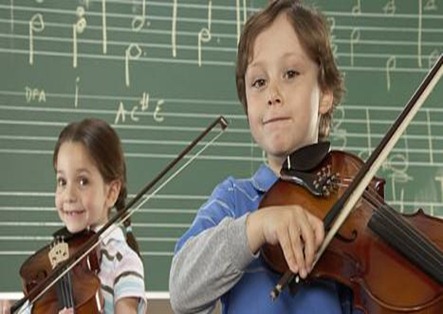 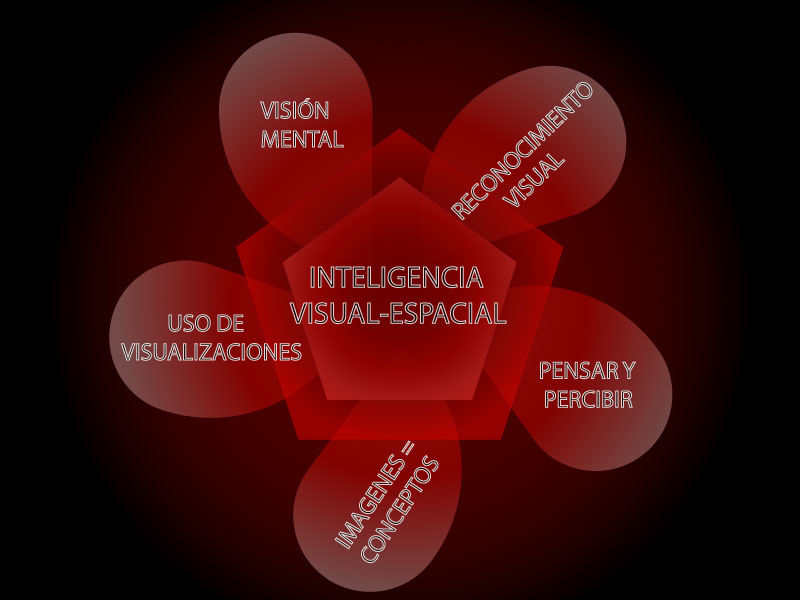 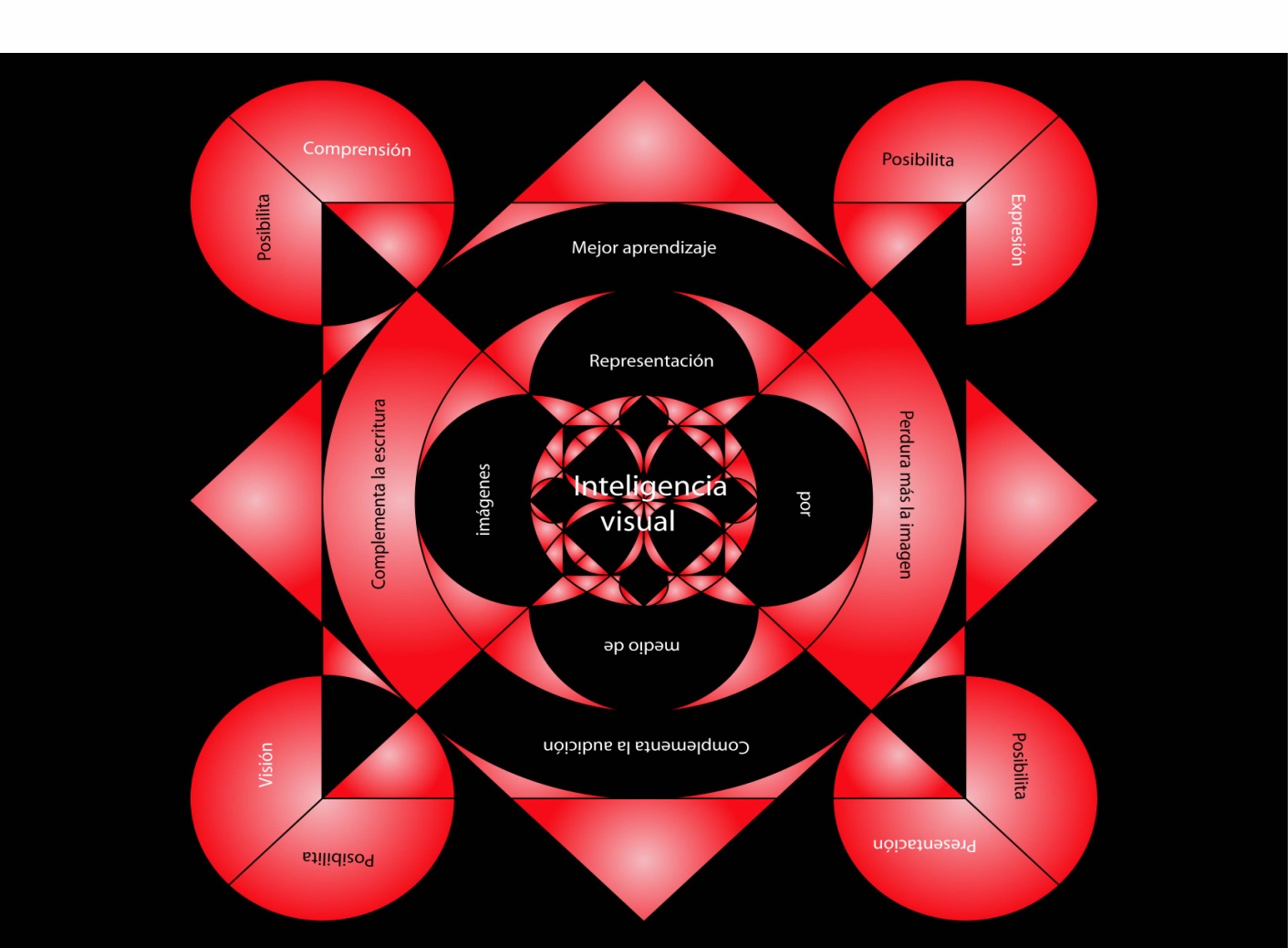 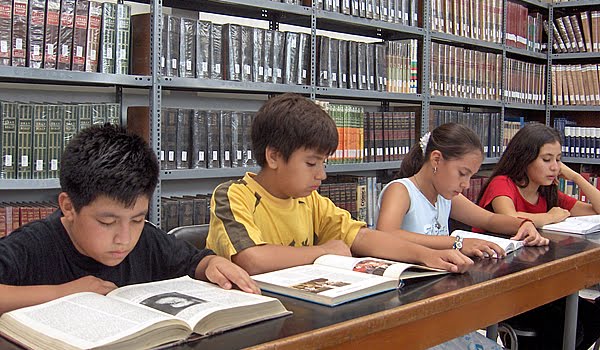 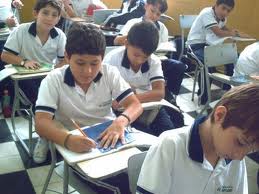 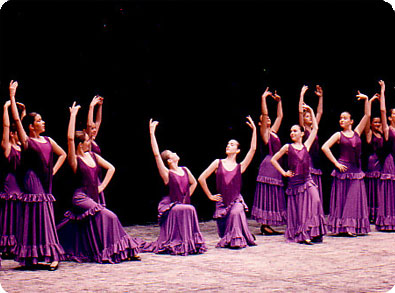